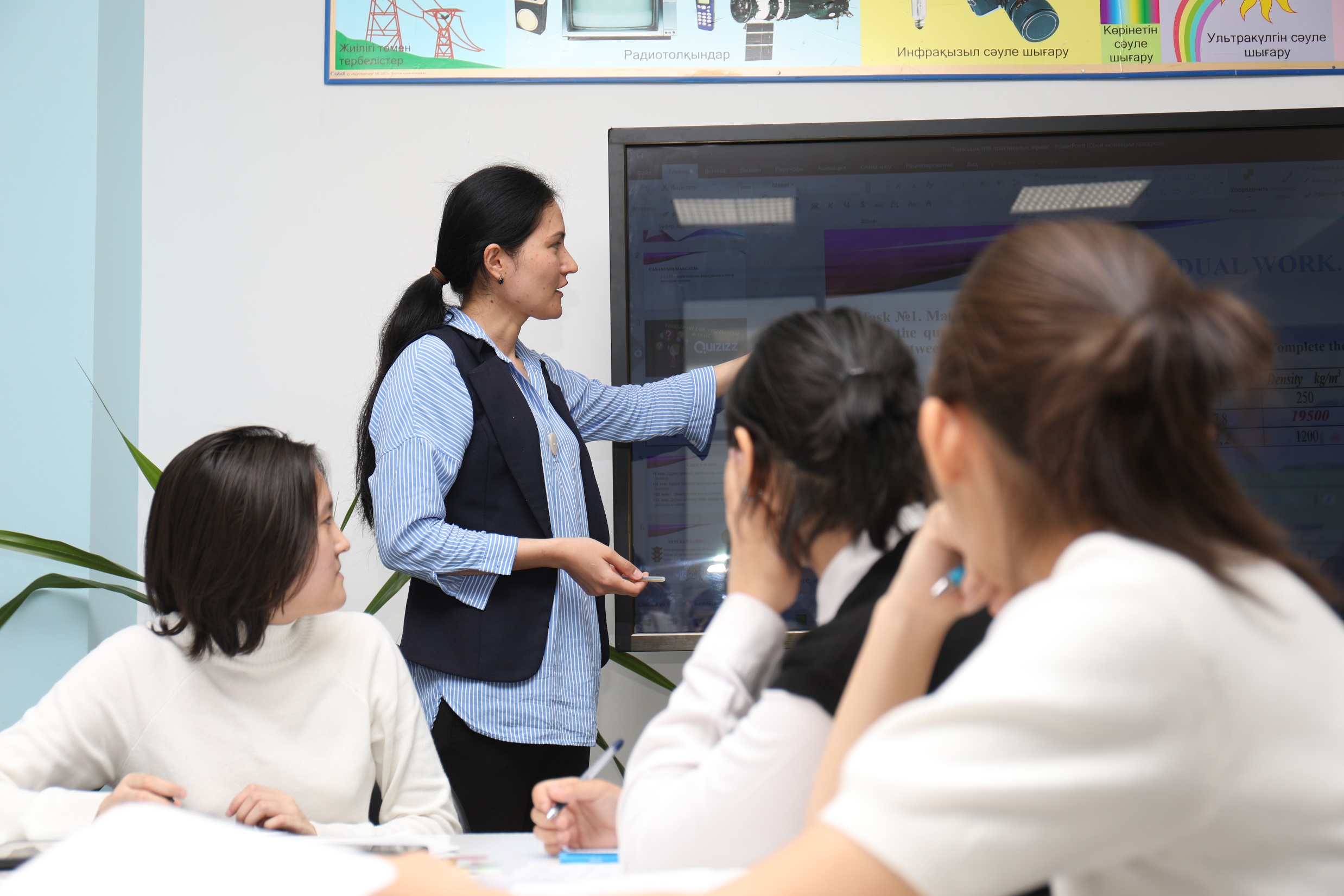 МЕТОДИЧЕСКИЕ РЕКОМЕНДАЦИИпо обобщению передового педагогического опыта
Работа по передовому педагогическому опыту - одно из основных направлений деятельности методической службы, обеспечивающей создание целенаправленной, системной 
работы по повышению квалификации педагогов.
ПАМЯТКА
ПЕРЕДОВОЙ ПЕДАГОГИЧЕСКИЙ ОПЫТ – это такой опыт, который опирается на проверенные практикой научные достижения, оказывает существенное влияние на совершенствование качества воспитания и обучения, повышение уровня знаний, умений и навыков, уровня воспитанности детей, не требует дополнительных затрат времени и сил педагога и детей, доступен для применения в различных условиях основной массой педагогов.
ПЕРЕДОВОЙ ПЕДАГОГИЧЕСКИЙ ОПЫТ - это эффективный опыт, отвечающий современным требованиям, открывающий возможности постоянного совершенствования, оригинальный по содержанию, логике, методам, приемам - образец педагогической деятельности.
ПЕРЕДОВОЙ ПЕДАГОГИЧЕСКИЙ ОПЫТ предусматривает применение новых образовательных программ, методов, средств обучения, технологии обучения и воспитания, форм управления, эффективное применение на практике инновационных технологий, направленных на повышение качества образовательных услуг.
ЦЕЛЬ ЭТОЙ ДЕЯТЕЛЬНОСТИ – повышение качества предоставляемых образовательных услуг в организациях образования Республики Казахстан. От уровня профессионализма учителей, их постоянного самосовершенствования, ознакомления с инновационными технологиями в области образования, изучения лучших практик коллег и внедрения в учебно-воспитательный процесс зависит будущее нашей республики.

ПЕДАГОГИЧЕСКИЙ ОПЫТ классифицируется: 
по масштабу: единичный, индивидуальный, групповой; 
по новизне: репродуктивный творческий, новаторский. 
по качеству: положительный, эффективный, передовой, рациональный
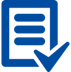 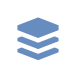 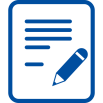 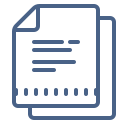 ОБЩИЕ КРИТЕРИИ К ОЦЕНКЕ ЭФФЕКТИВНОГО ОПЫТА ПЕДАГОГИЧЕСКОЙ 
ДЕЯТЕЛЬНОСТИ
КЛАССИФИКАЦИЯ ПЕРЕДОВОГО ПЕДАГОГИЧЕСКОГО ОПЫТА
ЧТО МОЖЕТ БЫТЬ ОПЫТОМ?
ЦЕЛОСТНАЯ СИСТЕМА ПЕДАГОГИЧЕСКОЙ ДЕЯТЕЛЬНОСТИ (изучение и обобщение занимает определенное время- более 1 года);
СИСТЕМА РАБОТЫ ПЕДАГОГА ПО ОПРЕДЕЛЕННОЙ ПРОБЛЕМЕ/АВТОРСКОЙ ИДЕЕ (возможно изучение опыта в течение одного года);
ИСПОЛЬЗОВАНИЕ ОДНОГО МЕТОДИЧЕСКОГО ПРИЕМА (длительность исследования определяет сам учитель);
СИСТЕМА РАБОТЫ ПЕДАГОГА ПО ПРЕПОДАВАЕМОМУ ПРЕДМЕТУ;
АВТОРСКАЯ ПРОГРАММА;
СИСТЕМА МЕТОДИЧЕСКИХ ПРИЕМОВ (например, использование упражнений для эффективного закрепления учебного материала по математике);
СИСТЕМА РАБОТЫ ПЕДАГОГА ПО ПОВЫШЕНИЮ КАЧЕСТВА ЗНАНИЙ ОБУЧАЮЩИХСЯ (например, проведение дополнительных занятий с целью формирования познавательной мотивации по предмету-кружки, факультативы);
ЭФФЕКТИВНЫЕ СРЕДСТВА ОБУЧЕНИЯ (использование на уроках цифровых образовательных ресурсов, пособия, карточки и др).
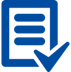 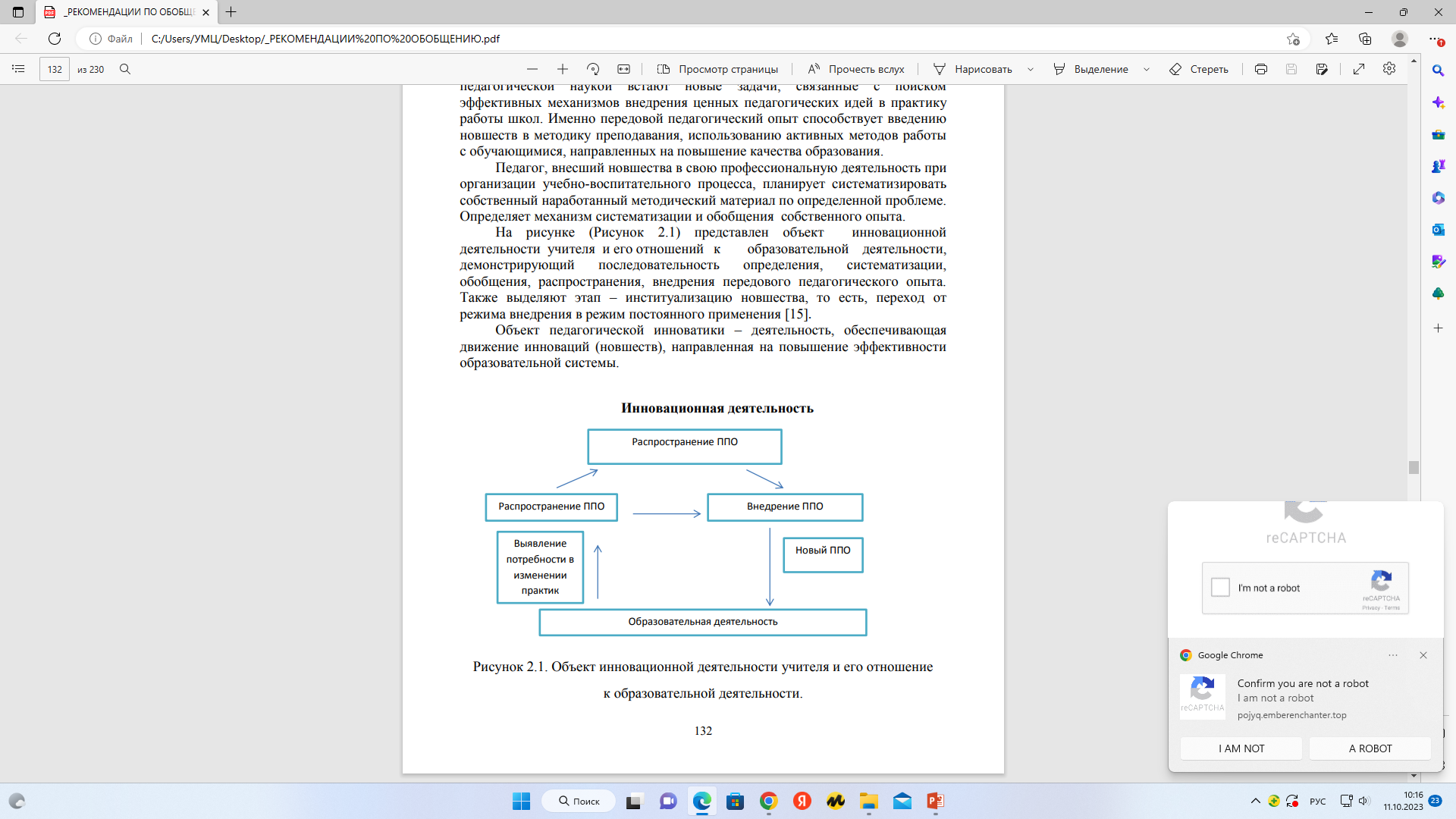 На рисунке представлен объект инновационной деятельности педагога и его отношений к образовательной деятельности, демонстрирующий последовательность определения, систематизации, обобщения, распространения, внедрения передового педагогического опыта. 
Также выделяют этап – институализацию новшества, то есть, переход от режима внедрения в режим постоянного применения
ЧТО ТАКОЕ ИННОВАЦИЯ?
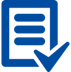 «НОВОВВЕДЕНИЕ (инновация) - целенаправленное изменение, вносящее в среду внедрения новые стабильные элементы, вследствие чего происходит переход системы из одного состояния в другое». 
ИННОВАЦИЯ (процесс) - это технологическое и управленческое усовершенствование или создание принципиально нового процесса, повышающее эффективность и качество нового или существующего образовательного процесса.
«ПЕДАГОГИЧЕСКАЯ ИННОВАЦИЯ» (НОВОВВЕДЕНИЕ) - целенаправленное изменение, вносящее в образовательную среду стабильные элементы (новшества), улучшающие характеристики отдельных частей, компонентов и самой образовательной системы в целом; процесс освоения новшества (нового средства, методы, методики, технологии, программы); поиск идеальных методик и программ, их внедрение в учебно-воспитательный процесс и их творческое переосмысление.
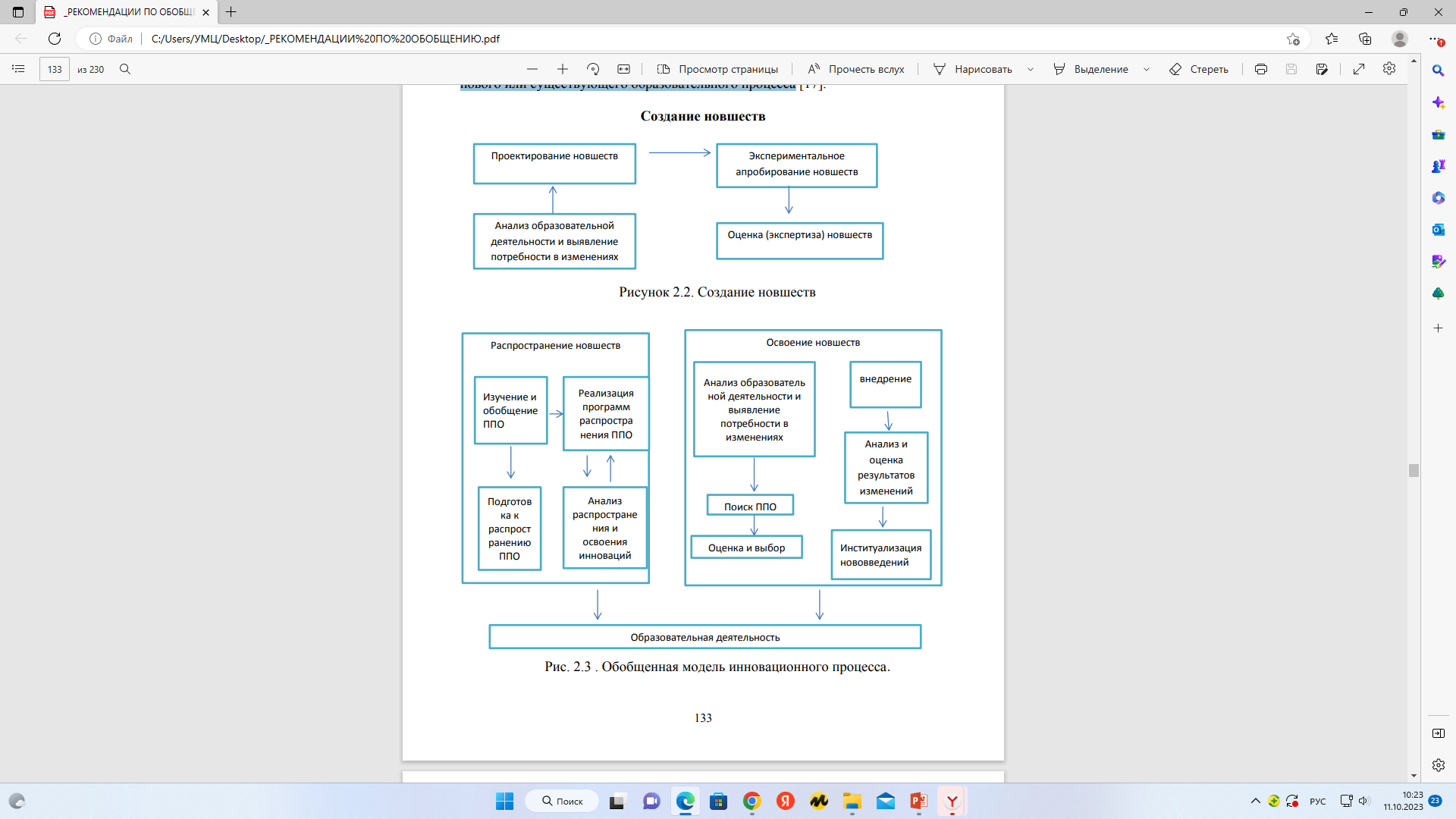 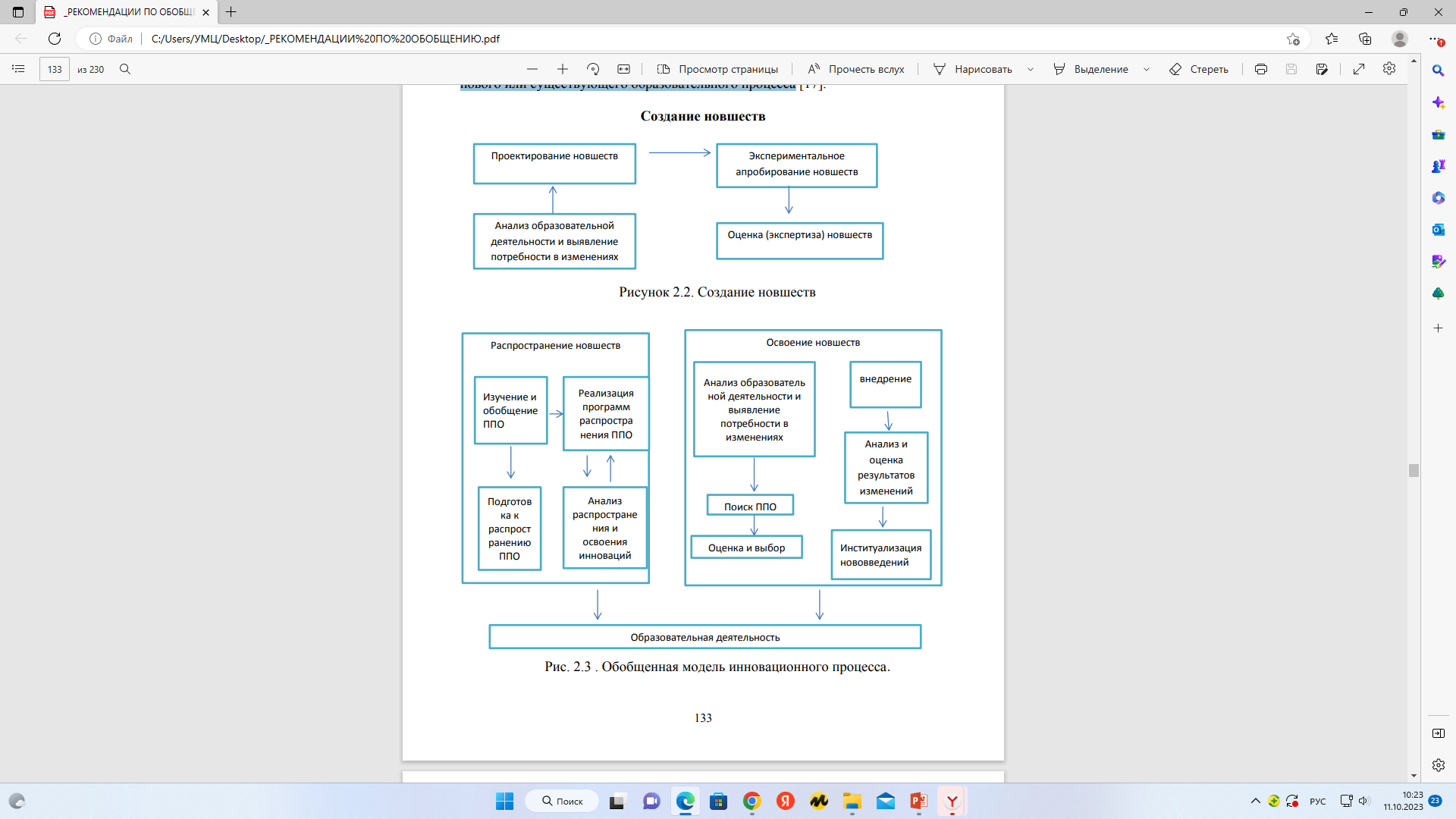 Как мы видим на рисунке, созданию инновации предшествует анализ образовательной деятельности педагога и желание внести коррективы при преподавании предмета. 
Обобщенная структура инновационного процесса учитывает последовательность проведения процедуры изучения, обобщения и распространения лучшего опыта.
ЭТАПЫ РАБОТЫ ПО ОБОБЩЕНИЮ ПЕРЕДОВОГО ПЕДАГОГИЧЕСКОГО ОПЫТА
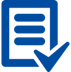 Определение цели изучения передового педагогического опыта;
Отбор наиболее типичных форм и методов педагогической практики, установление степени их закономерности;
Выбор средств и методов изучения передового педагогического опыта; 
Выдвижение гипотезы, объясняющей продуктивность данного опыта; 
Выделение диагностирующих единиц изучения;
Сопоставление плана изучения опыта;
Обобщение сходных форм передового педагогического опыта и выведение достоверных количественных и качественных характеристик;
Анализ полученных результатов, учёт вклада в полученный результат всех воздействовавших звеньев учебно-воспитательного процесса;
Разработка рекомендаций и определение дальнейших перспектив развития опыта.
РАЗЛИЧАЮТ 3 УРОВНЯ ОБОБЩЕНИЯ ПЕДАГОГИЧЕСКОГО ОПЫТА
НАУЧНЫЙ
МЕТОДИЧЕСКИЙ
ПРАКТИЧЕСКИЙ
ПРАКТИЧЕСКИЙ УРОВЕНЬ- наиболее часто применяемый уровень обобщения включает в себя описание и (или )показ приемов и методов работы или отдельных приемов и методов работы, показ результативности работы, системы работы. Формы обобщения на этом уровне – открытый урок семинар -практикум, творческий отчет, выставка, справка.
МЕТОДИЧЕСКИЙ – наиболее продуктивный уровень обобщения состоит из научно - теоретического обоснования, выделения ведущей педагогической идеи опыта, характеристики условий развития опыта, анализа и результативности работы, подготовки методических рекомендаций, разработок. Форма обобщения на этом уровне – педагогические чтения, мастер- классы, авторская лаборатория, видео.
НАУЧНЫЙ – уровень обобщения опыта, способствующий мотивации самоактуализации обобщения включает разделы: научно-теоретическое обоснование опыта работы, практическую новизну опыта, значение опыта для развития теории и практики, комплексность. Формы обобщения на данном уровне: публикации, статьи, тезисы в сборниках и материалах научно-практических конференций, монографии и др.
С ЦЕЛЬЮ ОБОБЩЕНИЯ ПЕРЕДОВОГО ПЕДАГОГИЧЕСКОГО ОПЫТА ПЛАНИРУЮТСЯ 
СЛЕДУЮЩИЕ ДЕЙСТВИЯ:
ВЫЯВЛЕНИЕ ОБЪЕКТА ИЗУЧЕНИЯ:
оценка деятельности педагога с помощью диагностической программы наблюдения;
выявление педагогов, получающих устойчивые положительные результаты;
первый сбор информации о деятельности педагога;
выявление факторов, способствующих получению высоких результатов;
определение объектов изучения.
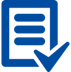 ПОСТАНОВКА ЦЕЛИ ИЗУЧЕНИЯ:
выявление существенного противоречия, на разрешение которого направлено творчество педагога;
формулировка проблемы;
теоретическое обоснование опыта;
выявление гипотезы о сущности и основных идеях опыта;
формулировка цели изучения.
СБОР ИНФОРМАЦИИ ОБ ИЗУЧАЕМОМ ОПЫТЕ:
отбор методов сбора и обработки информации;
составление программы наблюдения за деятельностью педагога и 
обучающихся на уроках и в повседневной жизни по изученной проблеме;
реализация методов сбора информации об опыте.
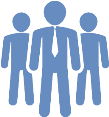 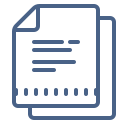 ПЕДАГОГИЧЕСКИЙ АНАЛИЗ СОБРАННОЙ ИНФОРМАЦИИ:
разбивка, разделение изучаемого опыта на части, соответствующие основным идеям опыта;
оценка идей опыта на основе критериев;
определение причинно-следственных связей между заявленной проблемой и идеей опыта;
выявление места и роли опыта в целостной педагогической системе.
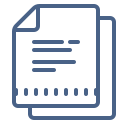 ОБОБЩЕНИЕ ОПЫТА:
систематизация и синтез полученных на основе анализа данных;
формулировка сущности и ведущей идеи опыта;
раскрытие условий, в которых развивался опыт и определение затруднений, возникших при обобщении инновации;
определение границ применения опыта и его практической значимости для других педагогов;
описание опыта в соответствии с определёнными требованиями.
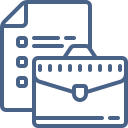 ОРГАНИЗАЦИЯ РАБОТЫ ПО ПЕРЕДОВОМУ ПЕДАГОГИЧЕСКОМУ ОПЫТУ
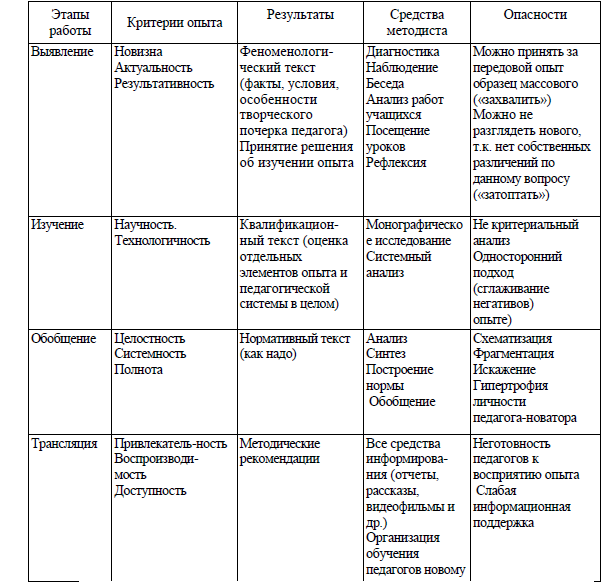 ВЗАИМОСВЯЗЬ КВАЛИФИКАЦИОННОЙ КАТЕГОРИИ И ПЕДАГОГИЧЕСКОГО ОПЫТА
Таким образом, мы наблюдаем процесс профессионального роста, подтверждающийся квалификационными категориями на основе объективного развития педагогического опыта.
ДЛЯ СИСТЕМАТИЗАЦИИ И БЫСТРОГО ПОИСКА ОБОБЩЕННОГО ОПЫТА ЛУЧШИХ ПРАКТИК ЭФФЕКТИВНО ПРИМЕНЯЮТСЯ СПРАВОЧНО-ИНФОРМАЦИОННЫЕ МАТЕРИАЛЫ В РЕГИОНАХ 
ПО ПЕРЕДОВОМУ ПЕДАГОГИЧЕСКОМУ ОПЫТУ, В КОТОРОЙ УКАЗЫВАЮТСЯ СЛЕДУЮЩИЕ ДАННЫЕ:
ФОРМЫ, МЕТОДЫ, ТЕХНИКИ ОБОБЩЕНИЯ И РАСПРОСТРАНЕНИЯ 
ПЕДАГОГИЧЕСКОГО ОПЫТА
Авторские курсы повышения квалификации. 
Авторская лаборатория. 
Авторский проект. 
Авторский семинар/вебинар. 
Брифинг. 
Издание монографии. 
Интернет-сайт. 
Канал YouTube с размещением материалов из опыта работы. 
Картотека/видеотека лучшей практики. 
Клубное профессиональное сообщество, сетевое сообщество. 
Конкурс «Лучший педагог». 
Коучинг. 
Круглый стол «Инновационный опыт». 
Мастер-класс. 
Методический марафон творческих учителей. 
Методические советы, объединения, кафедры. 
Методическая приемная. 
Методический форум лучших практик. 
Наставничество (менторство). 
Панорама педагогических достижений. 
Педагогическая выставка.
22. Педагогический «Гайд – Парк». 
23. Педагогический десант по распространению лучших практик. 
24. Педагогический клуб. 
25. Педагогическая мастерская, мастер-класс. 
26. Педагогический салон «Успешный учитель». 
27. Портфолио педагогического опыта. 
28. Практикум. 
29. Пресс-конференция. 
30. Профессиональный тур по педагогическому опыту. 
31. Публикации статей. 
32. Составление методических пособий, методических рекомендаций, цифровых образовательных ресурсов. 
33. Стендовый доклад. 
34. Творческий отчет педагогов. 
35. Участие в научно-практических конференциях, педагогических чтениях 
36. Фестиваль инновационного опыта. 
37. Школа профессионального роста. 
38. Экспертный совет.
ЭТАПЫ ВНЕДРЕНИЯ
ОРГАНИЗАЦИОННО-ПОДГОТОВИТЕЛЬНЫЙ ЭТАП: 
наличие инициативной группы; 
подготовка необходимых документов для внедрения опыта(планы, памятки внедрения, рекомендации)
ИНФОРМАЦИОННО - ОЗНАКОМИТЕЛЬНЫЙ ЭТАП: 
изучение содержания опыта; 
ознакомление с содержанием документов коллег через систему различных ознакомительных мероприятий; 
создание плана предстоящей работы. 
определение сроков и исполнителей 
ИСПОЛНИТЕЛЬНЫЙ ЭТАП: 
внедрение опыта и апробация его через уроки, внеклассные мероприятия. 
КОНТРОЛЬНЫЙ ЭТАП: 
посещение уроков и иных мероприятий и анализ полученных результатов. 
ИТОГОВЫЙ ЭТАП: 
подведение итогов, коррекция; 
обобщение собственного опыта; 
соотнесение результатов с поставленными задачами.
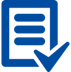 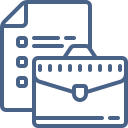 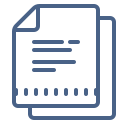 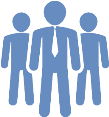 ТИПИЧНЫЕ ОШИБКИ ПРИ ОБОБЩЕНИИ ОПЫТА
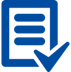 - описание опыта не несет новизны; 
- изложение рассуждений и выводов общего характера; 
- нечетко определена цель и неполно раскрыт алгоритм действий педагога при описании инноваций; 
- отсутствие аналитического материала или его поверхностное описание; 
- не раскрываются проблемы, нерешенные вопросы, над которыми необходимо поработать дополнительно
ПЕРЕДОВОЙ ПЕДАГОГИЧЕСКИЙ ОПЫТ МОЖЕТ БЫТЬ РЕКОМЕНДОВАН ДЛЯ ЭКСПЕРТИЗЫ:
методическими объединениями (педагогическими советами) областных организаций образования;
районными, городскими методическими кабинетами (центрами);
организационными комитетами (жюри) областных педагогических и профессиональных конкурсов (Премия Акима Карагандинской области в сфере образования и т.д.)
СОДЕРЖАНИЕ И ПОРЯДОК ДОКУМЕНТОВ:
ходатайство о рассмотрении материалов обобщения опыта областным экспертным советом;
выписка из протокола заседания методического объединения (педагогического совета), методического кабинета (центра) об обобщении опыта;
описание опыта;
приложения;
рецензии на материалы опыта
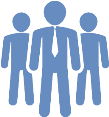 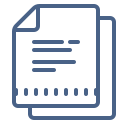 СТРУКТУРА ОПИСАНИЯ ОПЫТА РАБОТЫ
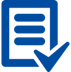 Сведения об авторе опыта (Ф.И.О., место работы, педагогический стаж,  преподаваемые предметы, специальность, контактный телефон);
Тема опыта (конкретность формулировки, корректное использование педагогических и психологических терминов);
Актуальность опыта (какие противоречия и затруднения, встречающиеся в массовой практике, успешно решаются в опыте.);
Теоретическое обоснование опыта (научные идеи, использованные или  разработанные автором опыта);
Педагогическая идея (выделение главного, наиболее существенного в деятельности педагога);
Цели и задачи педагогической деятельности (анализ соответствия целей и задач опыта социальному заказу общества);
Новизна;
Практическая значимость;
Организация образовательного процесса;
Содержание образования; 
Результативность опыта;
Приложение